Mercados Ilícitos Globais, Crime Organizado e Cooperação Jurídica InternacionalAula 1
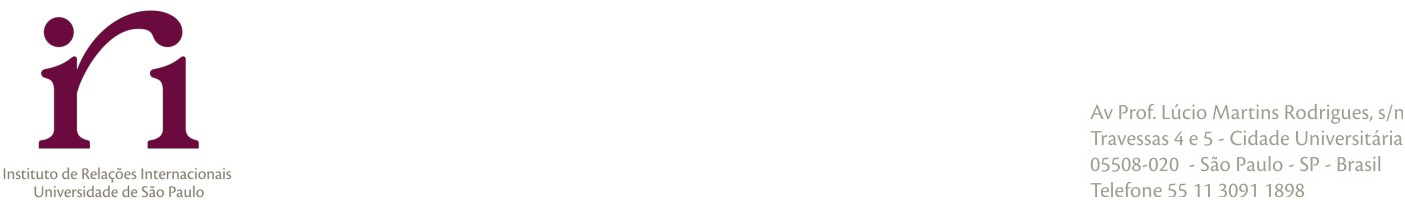 Leandro Piquet Carneiro
Instituto de Relações Internacionais
Universidade de São Paulo
Apresentação do curso
Crime Organizado Transnacional
Redes criminais
Mercados
Incentivos
Cooperação
Drogas
Armas
Terrorismo
Tráfico Humano
Tratados Internacionais
Cooperação Jurídica
Cooperação Policial
Avaliação e Impacto
Crime Organizado
Carreira criminal
A explicação por mecanismos:
O controle do crime organizado exige políticas baseadas em evidências empíricas sobre os meios que podem ser utilizados de forma planejada pela sociedade para alterar os incentivos ao comportamento criminoso.
Simple Model Of Rational Crime (SMORC) um modelo de análise de custo-benefício
A probabilidade de ser capturado e condenado: o custo ou o “malefício” de um ato criminosos somente se apresenta quando o infrator é descoberto e o responsável pelo mesmo seja identificado, capturado e condenado. 
A punição em caso de condenação. 
Outras variáveis que implicariam perda de satisfação ao infrator em caso de cometer um crime. Esses são incentivos “positivos”. O aumento da renda esperada em trabalhos lícitos aumenta indiretamente o custo de cometer-se um ato criminoso, por exemplo
Carreiras no crime
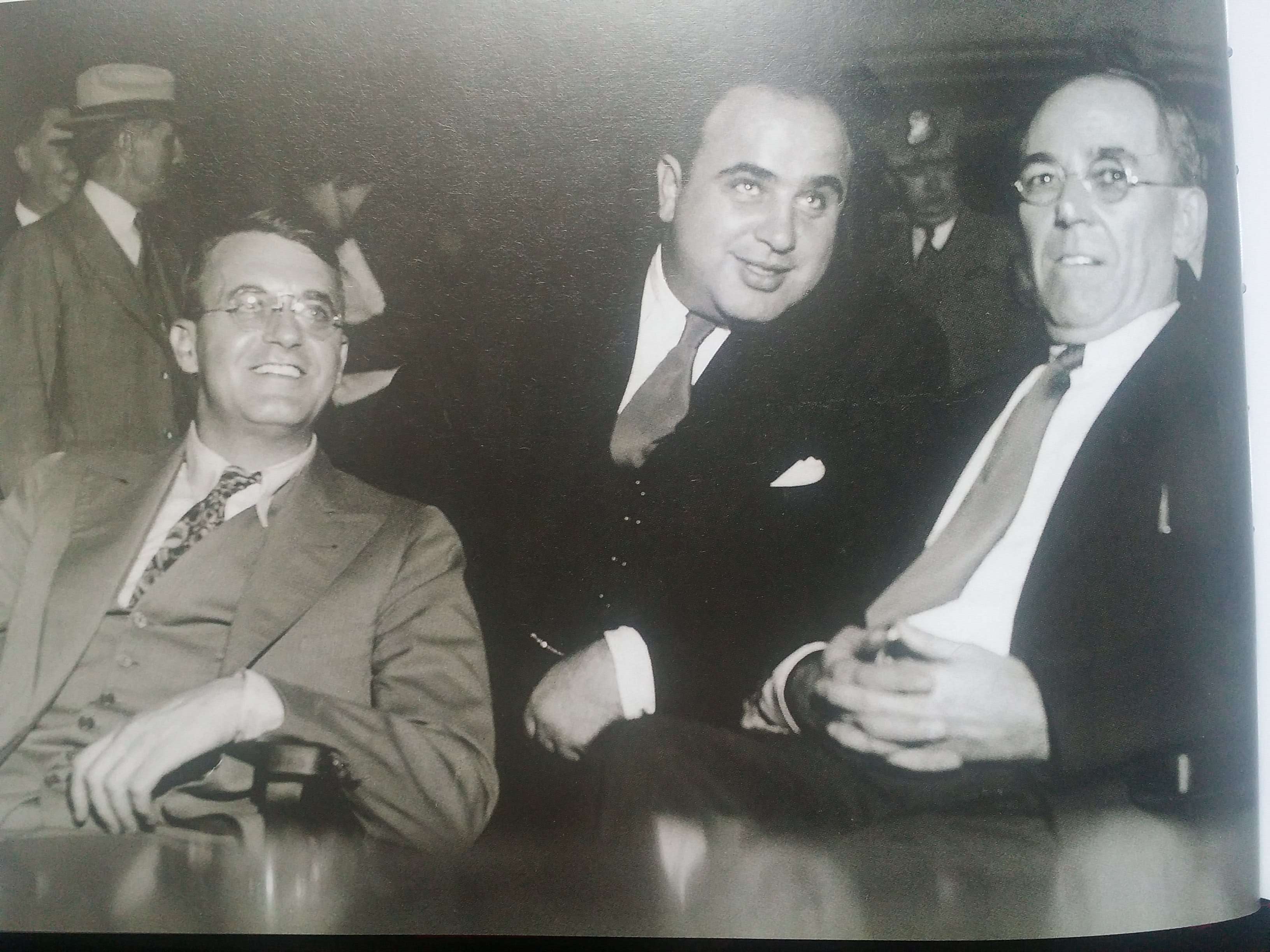 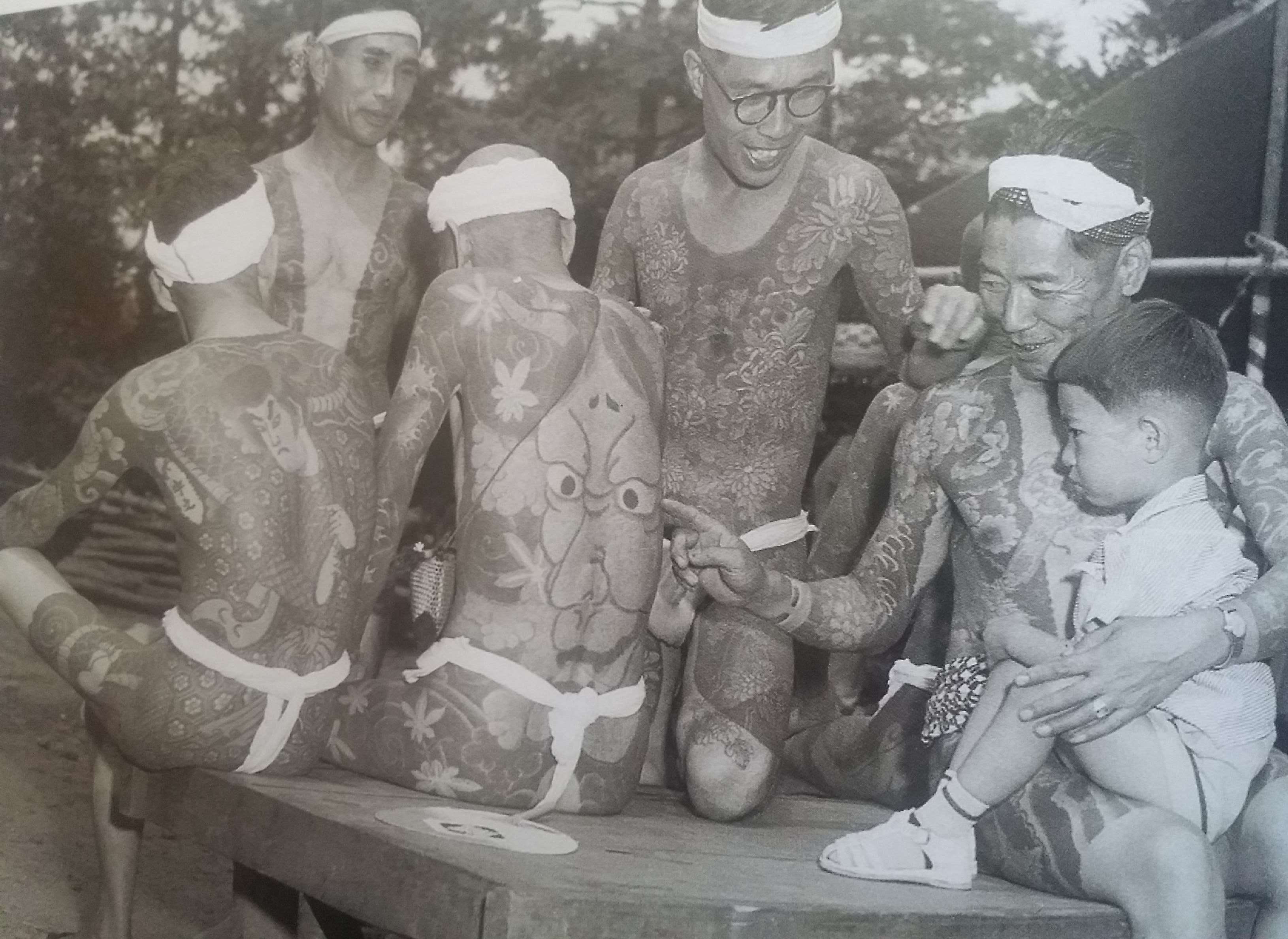 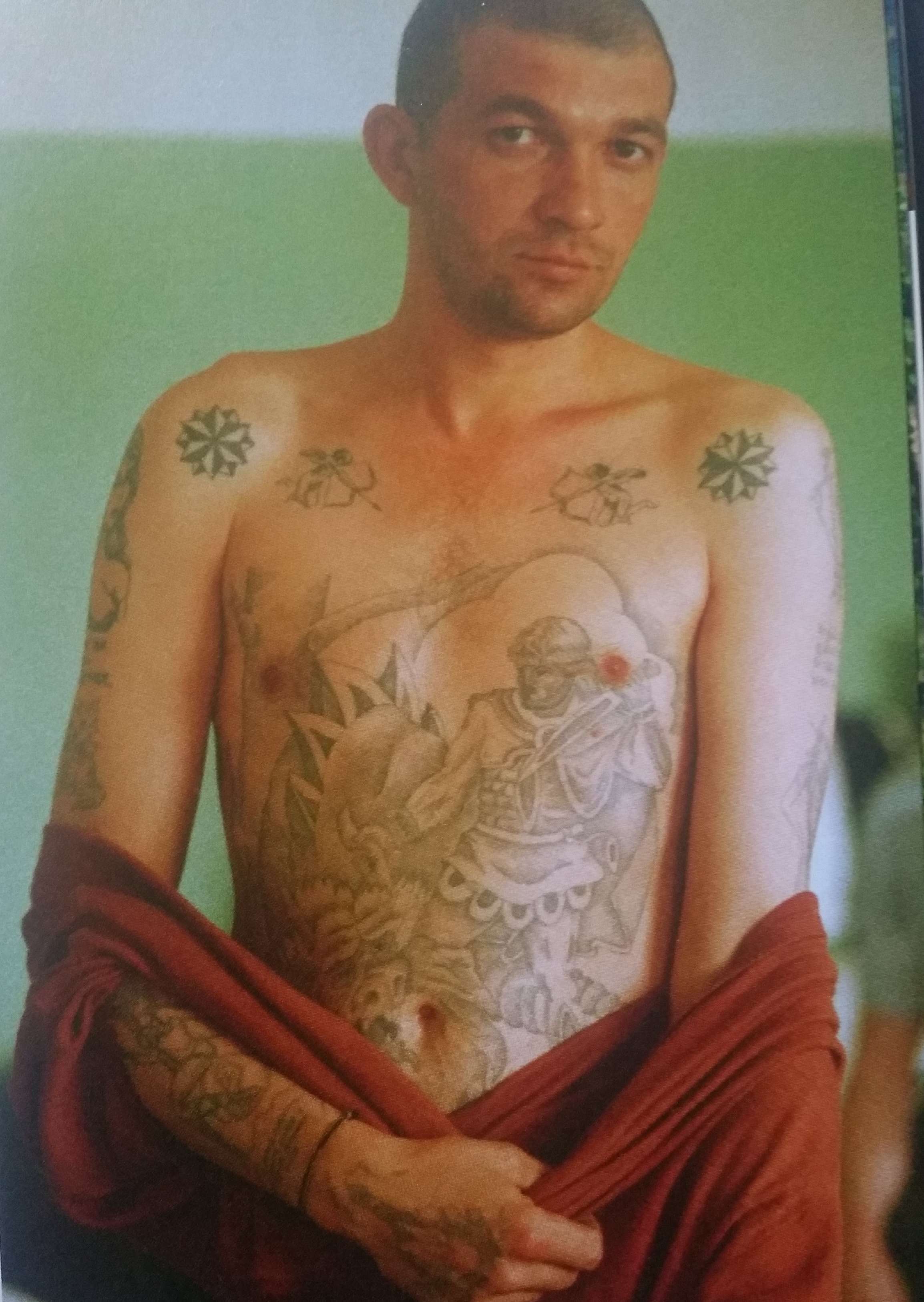 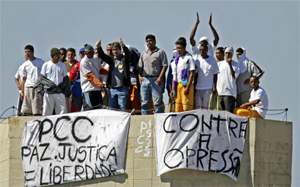 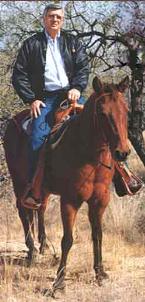 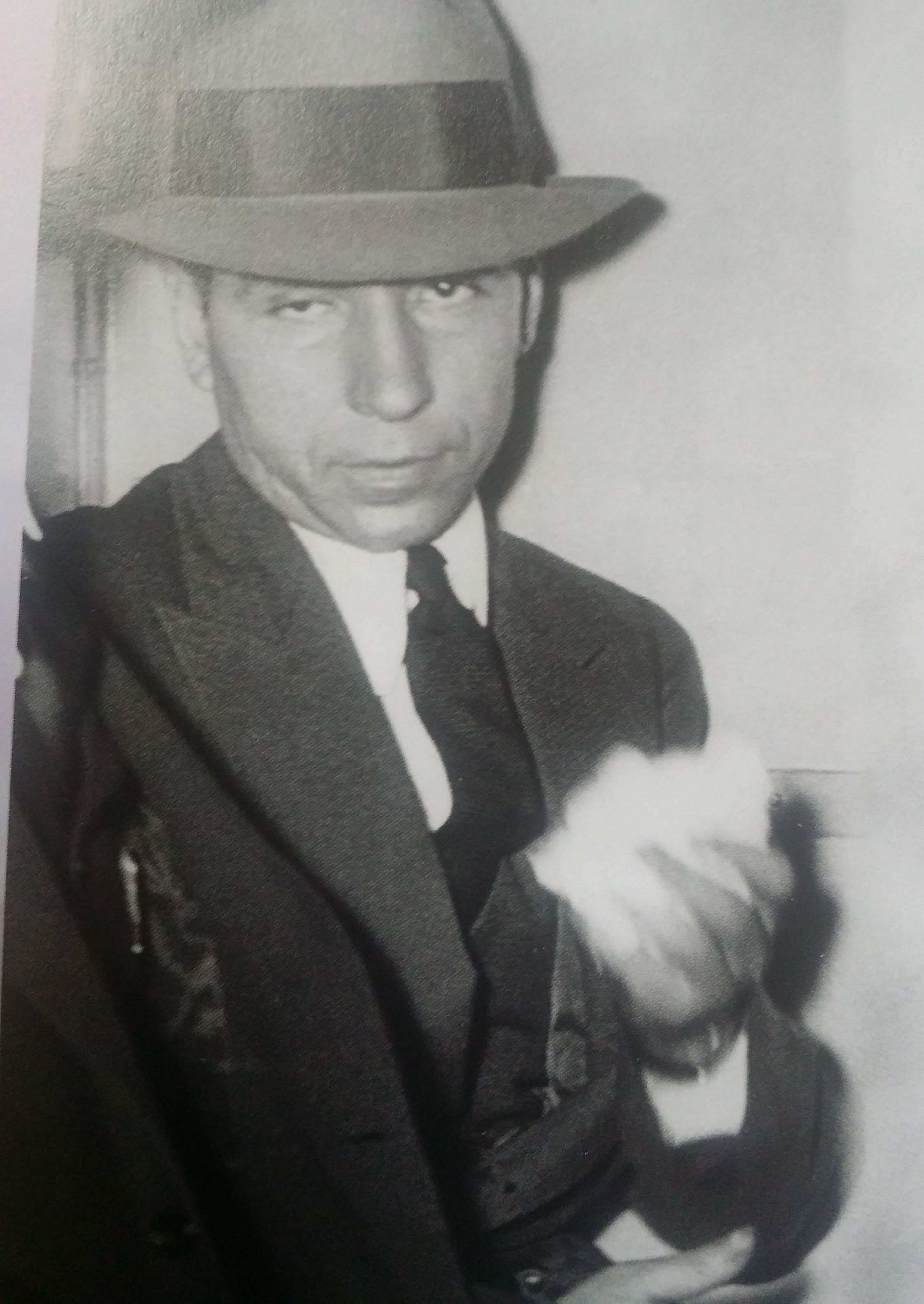 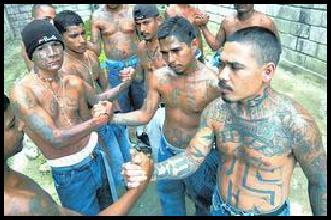 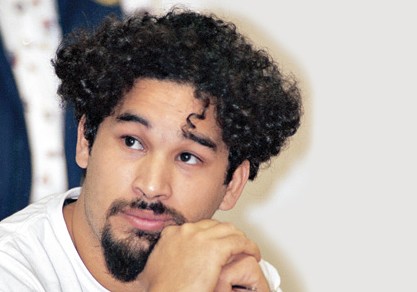 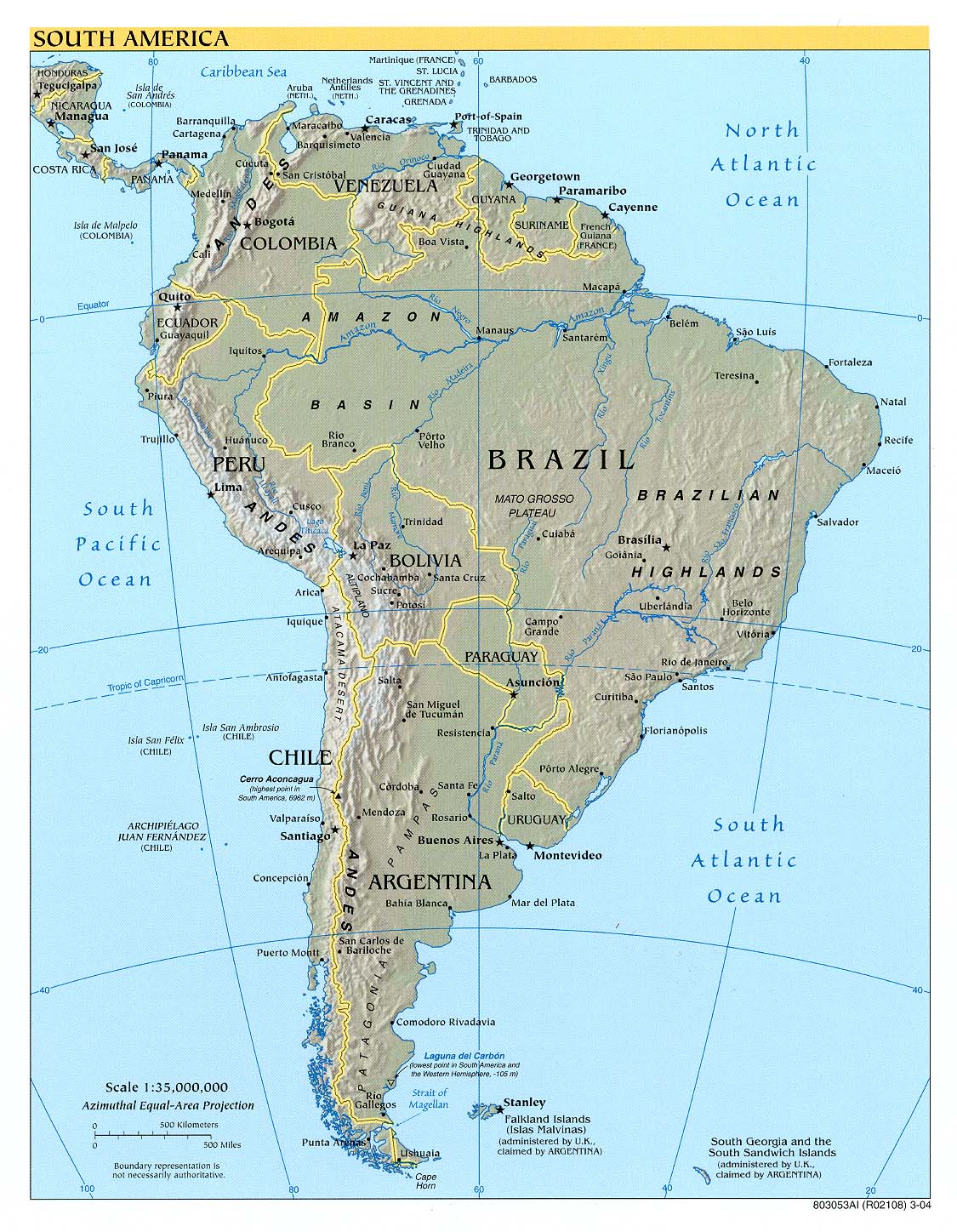 Cocaína
Rota Internacional
Rota Regional
Refino e distribuição
Produção de Coca
Taxas de Homicídio por 100 mil habitantes:
Acima de 90
71 a 90
51 a 70
31 a 50
11 a 30
10 ou menos
País
Cidades
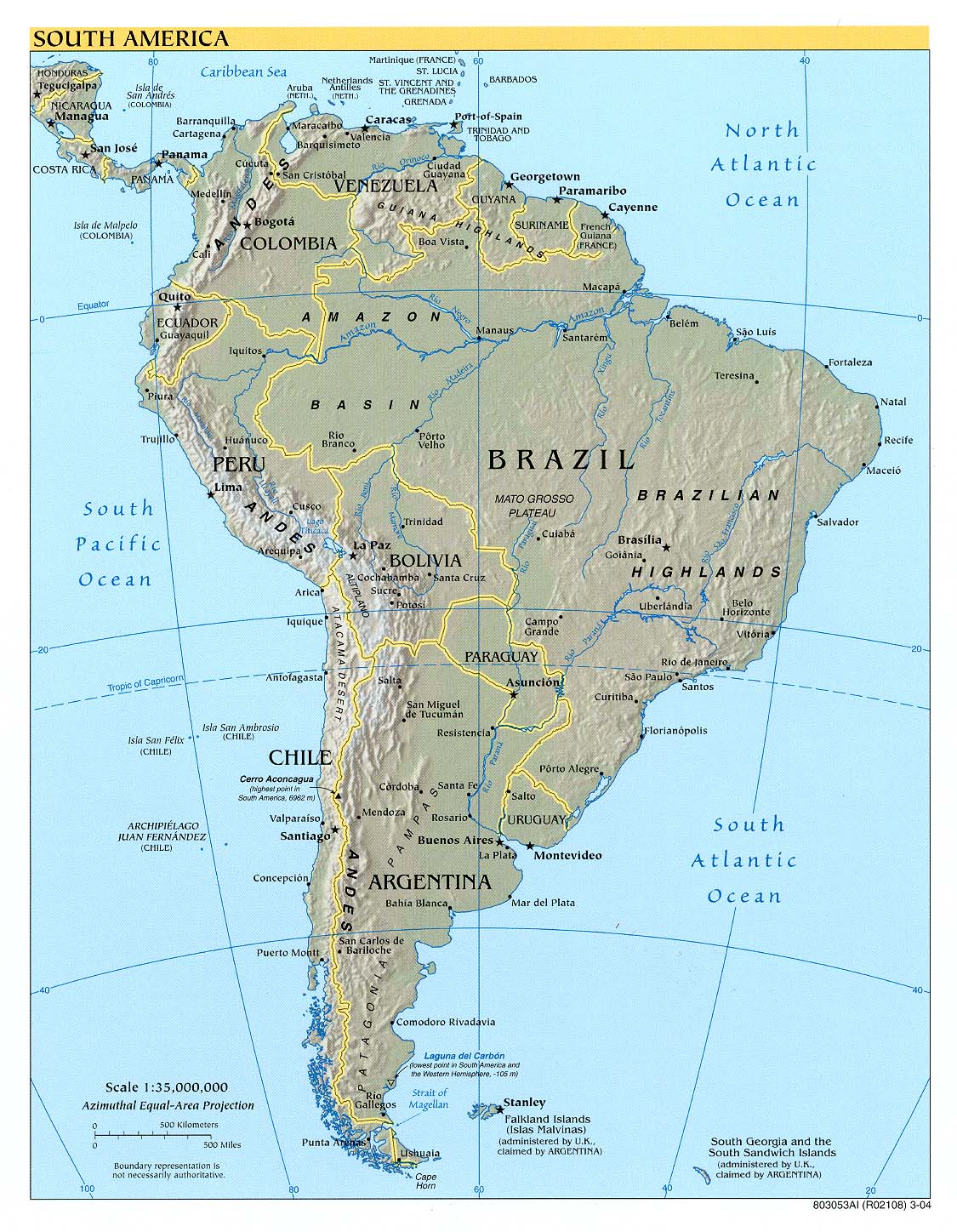 Cocaína
EUA
Rota Internacional
Rota Regional
Refino e distribuição
Produção de Coca
Tríplice Fronteira
Taxas de Homicídio por 100 mil habitantes:
Europa
Acima de 90
71 a 90
51 a 70
31 a 50
11 a 30
10 ou menos
País
Cidades
Políticas Públicas
O crime organizado é uma ameaça ao estado e à Sociedade, mas pode oferecer para alguns uma fonte de extração de renda.
É o que acontece quando o crime organizado transforma-se em uma grande oportunidade para que elites políticas corruptas tenham acesso à moedas fortes,  serve como caminho para levantar dinheiro para financiar campanhas políticas e para investir em atividades lícitas.
Será esse o caminho da Venezuela, México, Honduras Guatemala, El Salvador, Suriname?
Como evitar que isso aconteça no Brasil?
Questões práticas
Seminários
Avaliação
		Policy Brief
		Trabalho Final
Seminários Complementares
Avaliação
O que é um policy brief?
O Policy brief é uma ferramentas que auxilia na tomada de decisões sobre políticas públicas com base em evidências científicas. 

Trata-se de um documento curto que apresenta conclusões e recomendações a partir de resultados de pesquisa e é voltado geralmente para um público não-especializado.
O que você precisa aprender para escrever um policy brief?
Escrever Policy Briefs eficazes requer um conjunto específico de habilidades de comunicação.

Vocês devem procurar:

- Compreender os elementos básicos de um Policy Brief (utilize os links abaixo)
- Identificar as necessidades de informação dos diferentes públicos
- Sintetizar dados para transmitir implicações políticas
Linguagem concisa 
Organizar informações de forma concisa e eficaz
Links úteis
http://www.jhsph.edu/research/centers-and-institutes/womens-and-childrens-health-policy-center/de/policy_brief/index.html
https://www.udsm.ac.tz/sites/default/files/how-to-write-a-policy-brief.pdf
http://www.who.int/hrh/documents/policy_brief/en/
http://www.bath.ac.uk/ipr/working-with-us/policy-brief-guide.html
Os trabalhos devem ter apresentar a seguinte estrutura básica:
1) identificar um problema (um desafio a ser enfrentado por governos ou organizações de sociedade) ou identificar uma necessidade relacionada à segurança ou à cooperação jurídica na esfera doméstica ou internacional; 
2) discutir o significado desse problema (causas, consequências, fatores correlacionados, etc.) e oferecer evidências empíricas válidas que sustentem a discussão sobre o problema proposto; 
3) oferecer uma revisão crítica da literatura relevante; 
4) resumir as opções/ alternativas de política pública que podem ser seguidas e os custos envolvidos nas soluções propostas; 
5) fornecer recomendações de políticas e o raciocínio lógico causal que permitiu chegar à recomendação sugerida. 
A literatura deve ser citada segundo o padrão ABNT.